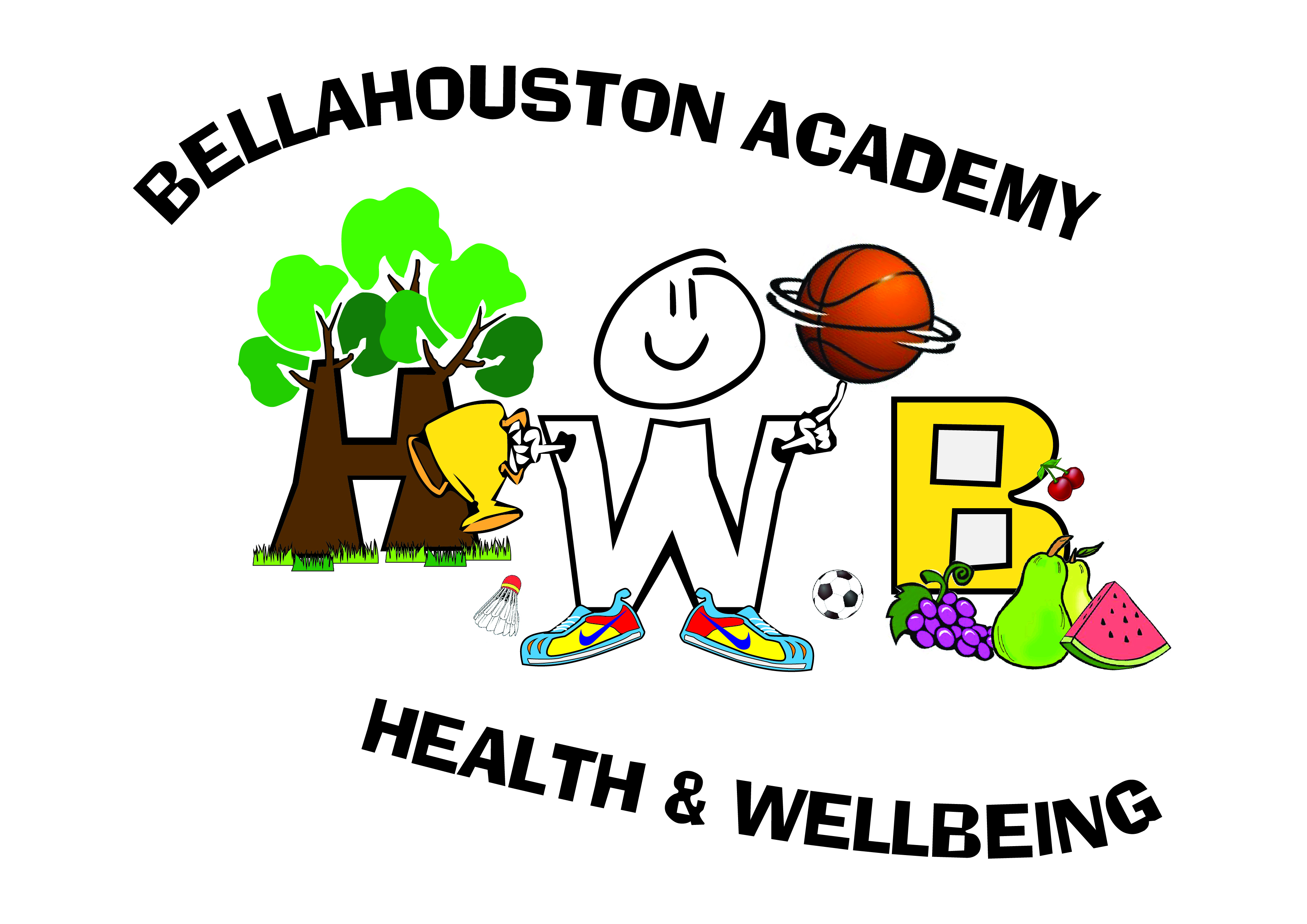 National 5: Factors Impacting on Performance-Booklet
Bellahouston Academy
1.1 Gathering Information
Method: VIDEO ANALYSIS

RELIABLE as the video can be PAUSED, REWOUND, SLOWED DOWN

It is a PERMANENT RECORD and can be viewed over and over. This means it can be used to check for improvements over time. 

It can be used to help fill out OBSERVATION SCHEDULES
1.1 Gathering Data
Time Lapsed Observation Schedule

Allows you to gather information on a range of skills

Because it is TIME LAPSED you can analyse the change in performance as the game progresses

It is a PERMANENT RECORD so can be looked back upon
1.2 Positive Impacts
Positive factors will have a GOOD effect on your performance

Because I have good CRE I am able to continue to perform skills at a high level well towards the end of the game

Because I have good concentration I can block out any distractions during my free throw which makes me more likely to score.
1.2 Negative Impacts
Negative factors have a BAD influence on performance

Because I find it difficult to concentrate during a game of basketball I often make silly mistakes like passing at the wrong time. This means I give the ball away too often and my teammates lose faith in me.
1.2 Positive and Negative Factors
Task:

Think of a famous sportsman or woman whose performance is effected (either positively or negatively by one of the factors.

For each factor (MESP) name 1 positive and 1 negative aspect for you!
Many Mistakes
Fewer Mistakes
Easy
1)Planning
2)Practise
Stages of Learning
Skill can be performed in non pressure situation
Skill is effortless
Perform Under Pressure
3)Automatic
Consistent
1.3 Stages of Learning
Planning- Early stage, many mistakes, skill is broken down into different parts.

Shadow- Easy, no pressure. The skill can be practised on its own with out any distractions

Practice- Starting to understand the skill, fewer mistakes

Repetition Drills- Chance to repeat the skill over and over to allow muscle memory to occur. Possibly add passive defender.
1.3 Stages of Learning
Automatic- Skill can be performed effortlessly, in difficult situations with very few mistakes

Pressure Drills (Active Defenders)- Skill is practiced in a pressure situation, high intensity, improves ability to perform skills in various situations.


Conditioned Games- A good practise as it is more GAME LIKE, chance to try skills in a game situation, more enjoyable, improves motivation
1.3 Approaches to Develop Performance
What do we consider when creating our training programme?
SPORT FIT
1.3 SPORT FIT
S is for… SPECIFIC

Your training should be specific to:

Your activity (Badminton training needs are different to dance etc.)

Your weakness (Identified from the data)

Your role within the activity (Centre, Point Guard etc.)

STAGE OF LEARNING (Planning, Practice, Automatic)
SPORT FIT
P and O are for PROGRESSIVE OVERLOAD

Your training should get more difficult as time goes by.

This is so that your development does not plateau (word of the day!) i.e. You keep getting better.
SPORT FIT
P and O are for PROGRESSIVE OVERLOAD

Your training should get more difficult as time goes by.

This is so that your development does not plateau (word of the day!) i.e. You keep getting better.
1.3 SPORT FIT
T is for Tedium

That is a fancy word for BORED.

We need to keep our training interesting, this can be achieved in a variety of ways:

Using a variety of drills

Including games into our programme

Setting goals
1.3 SPORT FIT
F is for FREQUENCY

This means how often do we train (3-4 times a week)

I is for Intensity

This means how hard we train (Number of reps, HR etc.

Time

This means how long we train for (30 min)
1.3SPORT FIT
This information should allow you to EXPLAIN why you designed your training programme the way you did, i.e;
I chose overhead clear, C.R.E. etc. Because… (Relate to information gathered in 2C)
I used shadow/feeder/fartlek/interval because… 
I trained 3 times a week because…
My trains sessions lasted 30 min so that…
2.1 Strengths and Weaknesses
When we gathered data on our performance we will have noticed strengths and weaknesses.

Look at your initial data and choose 1 strength and 2 weaknesses in your basketball performance.
Put attackers under pressure, less likely to score
More space/time to shoot or pass
Score more  high % baskets
Keep up with attackers
Run past defenders
Lay up
Speed
Strengths (Physical)
Score more from fast break
Get more assists
Power
Chest Pass
Accurate
More height in jump
Less interceptions
Win more rebounds
Jump above defenders and score more baskets
2.2 Development Plan
In this section you must write down what your development plan was. 
This must be based on your targets from 2.1 and how you set out to improve it.
You must include targets, for example;
I wanted to improve my lay up. I aimed to score 10 out of 20 during my repetition drills.
My bleep test score was level 6. I aimed to reach level 7.
2.2 Development Plan
I find it difficult to perform to my best when an audience is watching me, because of this I invited friends and family to watch me train. This meant I could get used to performing in front of an audience. My target was to score the same amount of lay-ups with an audience watching as I do without.

I always get angry and this causes me to argue with my teammates during training. I planned to use breathing techniques like taking 3 deep breaths and counting to ten. My target was to keep my cool and not argue for a full week.
2.3 Approaches to Develop Performance
Here you must describe 2 DIFFERENT approaches to develop performance.

Example; Shadow, Repetition Drill, Continuous Drill, Conditioned Games, Fartlek, Interval Training.

Write about HOW you carried it out in as much detail as possible. Remember Frequency, Intensity, Duration.
2.4 Training Plan
Here you need to write up 3 different sessions from your training plan

Write about how you felt as well as what you did. 

In this session I ran continuously for 25 minutes. My heart rate was in my training zone. I found it easier than previous weeks.
3.1Feedback
During you training program you will have asked your teacher or partner questions. For example;

Did I take too many steps during my lay-up?

How far back should I start my lay- up?

Which part of the skill am I getting wrong?

Have I shown any improvements?
3.1 Feedback
You should choose 2 questions that you asked and then write them down as well as the answers that were given to you by your teacher/partner.

You started your lay- up from too far away, so you travelled.

Take off from roughly 5 or 6 feet away.
3.2 Evaluation of Development Plan
You have completed either a skill or a fitness training program.

You now need to EVALUATE how effective this program was.

You must relate your evaluation to EVIDENCE.

Did the program work?
3.2 Evaluation of Development Plan
Examples of evidence used to assess performance development

Re-Test (A second video analysis, 2nd bleep test etc.) This second test can be compared to your first test to show any changes.

External Feedback( Teacher/Partner) Your teacher or partner may have commented on whether you had improved or not.
3.2 Evaluation of Development Plan
Internal Feedback(Kinaesthetic)- You will be able to feel if you have improved the skill or if you are getting less tired towards the end of a game.

Knowledge of Results- If you are now winning more games, or scoring more baskets, you can use this information to evaluate the effectiveness of your training program.
3.3 Evaluate Overall Progress
Here you must explain and describe how you have progressed over your training program.

You may have found the program too easy/difficult so made changes to fix this. 

You could compare your first test results with the results of your re-test.

Do you feel any differently from the beginning of your program to now?
3.4 Future Development Needs
During your training program you will have noticed two other areas that you could improve on.

Explain how you know that this is your weakness (Data Collection, Feedback etc.